Quote of the month:
“America needs Scouting, and our policies must be based on what is in the best interest of our kids. We believe good people can disagree and still work together to accomplish great things for youth.
Going forward, we will work to stay focused on that which unites us. Be a part of this discussion by staying engaged and continuing your role in Scouting. The kids in your community need you.”
Wayne Brock
Chief Scout Executive
1
[Speaker Notes: In response to public outcry over the show, National Geographic Channel released the following statement:

“National Geographic Channel is an international media company that is an equal opportunity employer.  We do not discriminate in any capacity.  As it relates to our upcoming show with the Boy Scouts, we certainly appreciate all points of view on the topic, but when people see our show they will realize it has nothing to do with this debate, and is in fact a competition series between individual scouts and civilians.”]
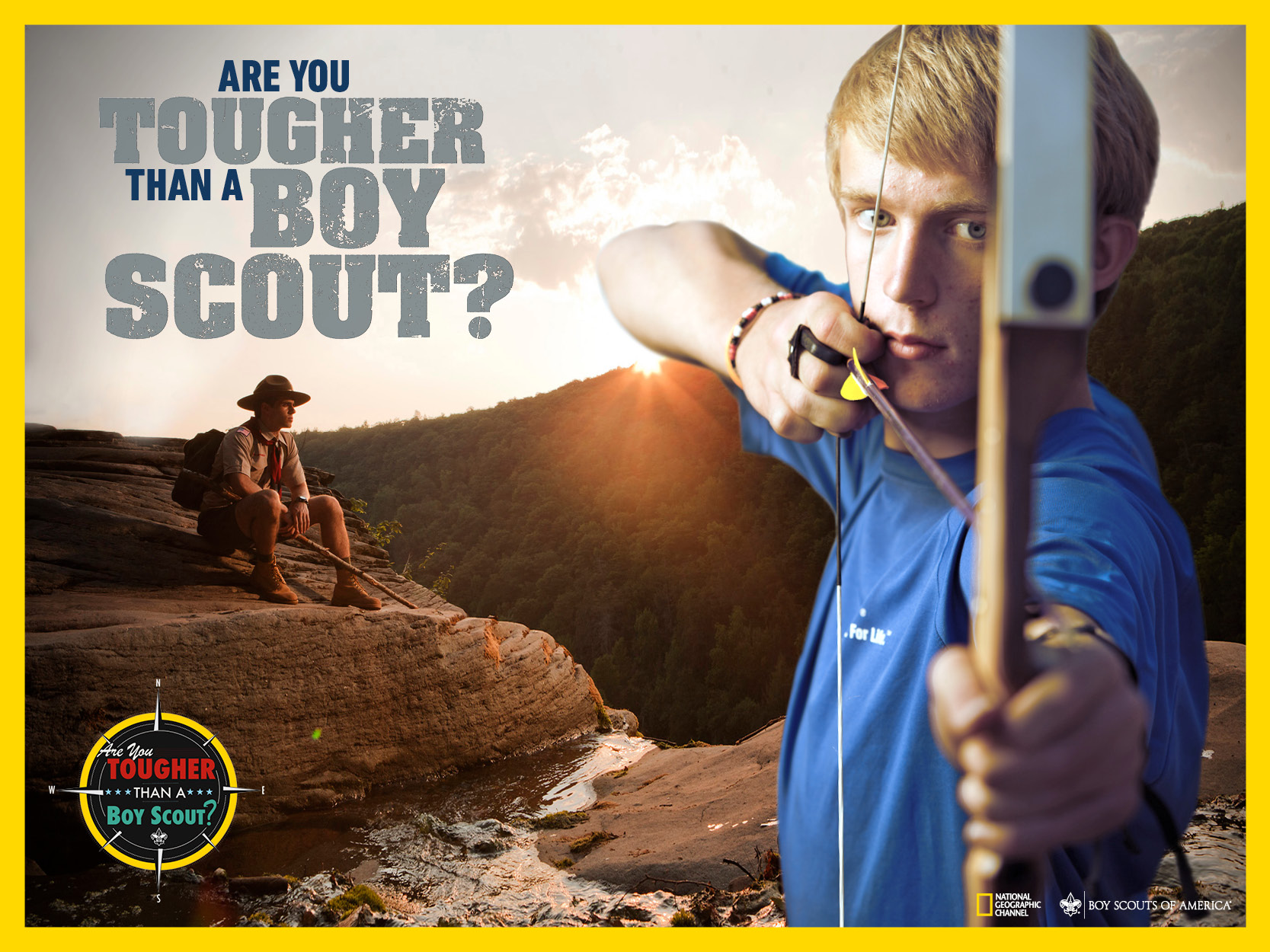 2
[Speaker Notes: First show – March 4
Many people out there have the perception of Scouting that’s about 30 years old.  That’s the hardest thing to change. Ninety five percent know who we are but have an old perception of what the brand is.  To fix that, we call it “changing the conversation.”
Stephen Endicott, Marketing Group Director
 
Help the old lady across the street and kick your old man’s butt.
Thomas Beers]
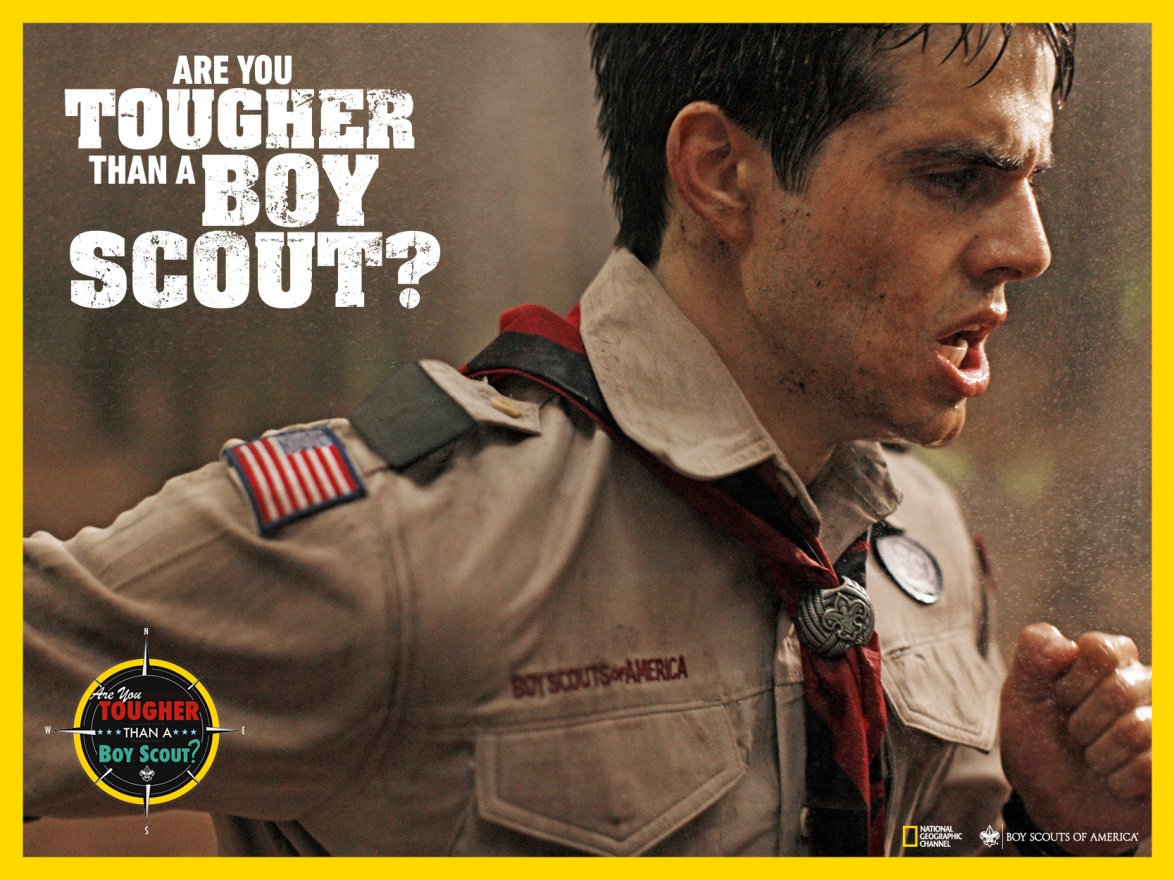 3
[Speaker Notes: Show Video]
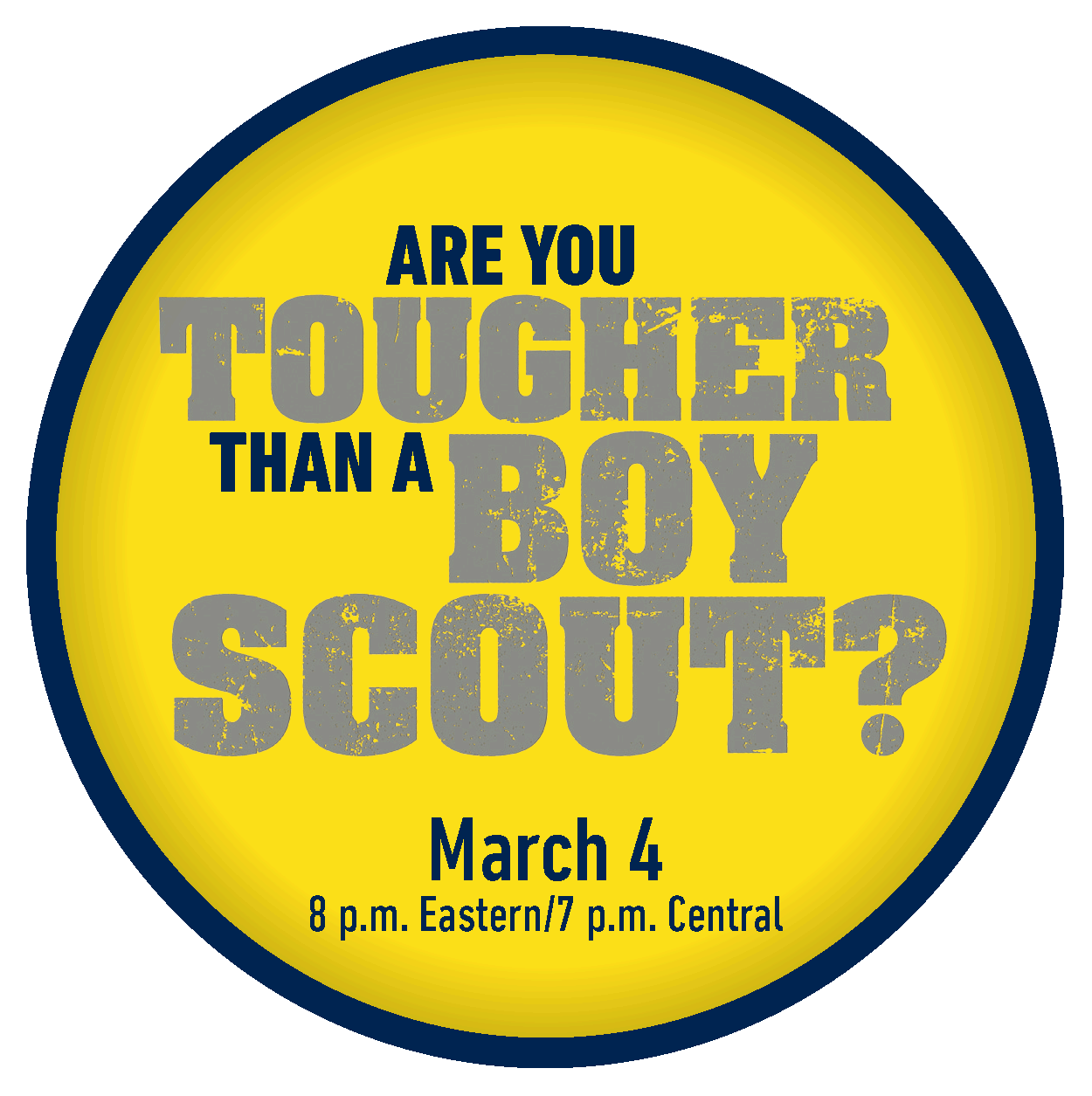 http://toughscout.com
#TOUGHSCOUT
facebook.com/AreYouTougherThanABoyScout?
4
[Speaker Notes: Spread the word to friends, family, and fellow Scouts that Are You Tougher Than a Boy Scout,  a new series from Original Productions (the Emmy award-winning producers of Deadliest Catch and Ice Road Truckers) premieres March 4 on the National Geographic Channel.

In six episodes, adults from all walks of life will compete with the country’s top Boy Scouts in challenges based on the Boy Scout Handbook. 

The adult “civilians” are former Scouts, some of whom left Scouting before achieving the Eagle Scout badge. They will compete against Scouts in challenges ranging from archery to rafting and even to setting up a campsite. The adults will try to prove they can keep up with the Scouts, who were selected are among the tops in the nation.]
COMMISSIONERTraining Updates
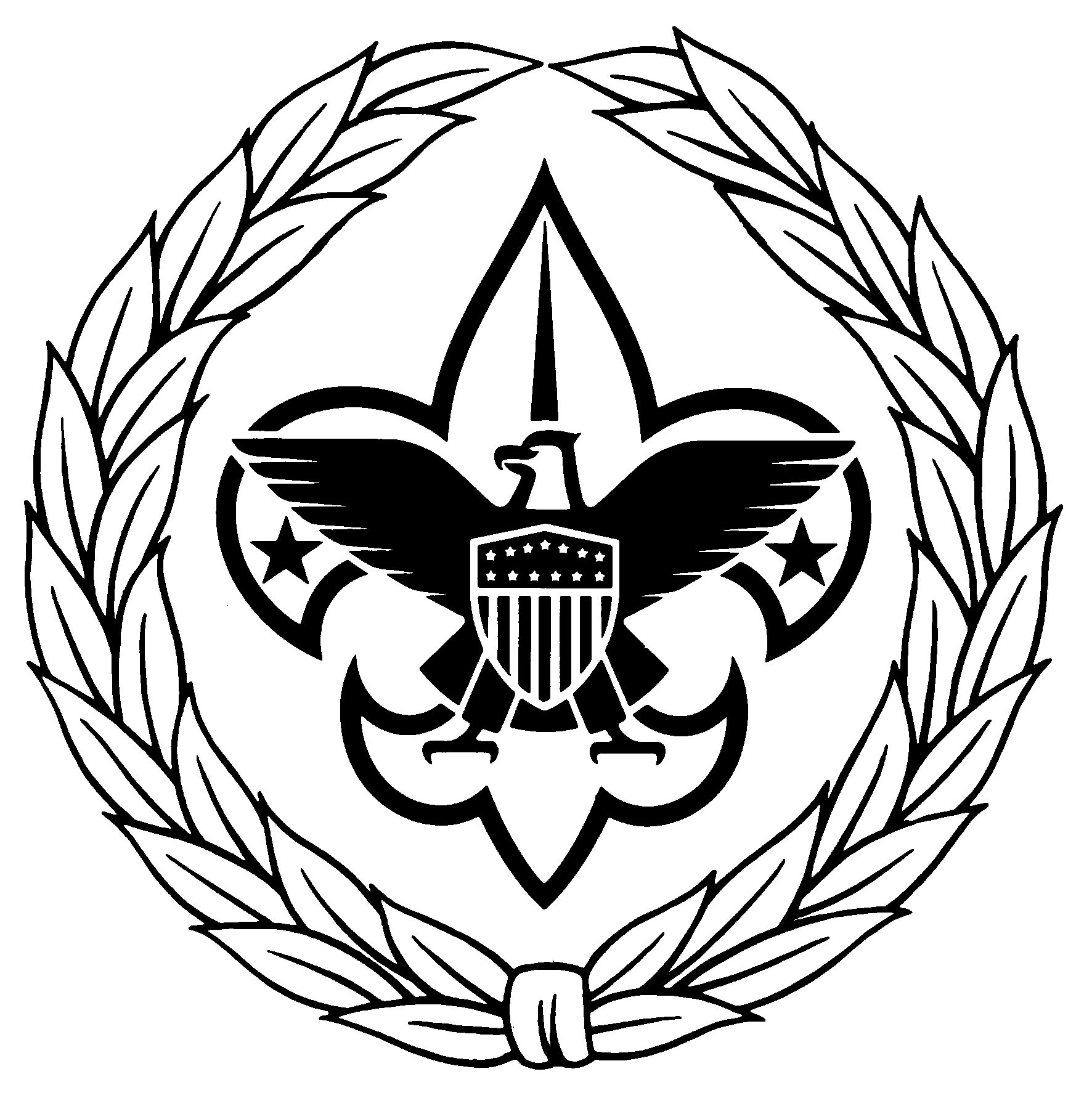 5
BASIC TRAINING
•	February 23, 2013 – Area 18:30 AM @ Lebanon Presby Church
•	April 20, 2013 – Area 3
	Flag Plaza
	8:30 AM – CBT
	Noon – NUC’s
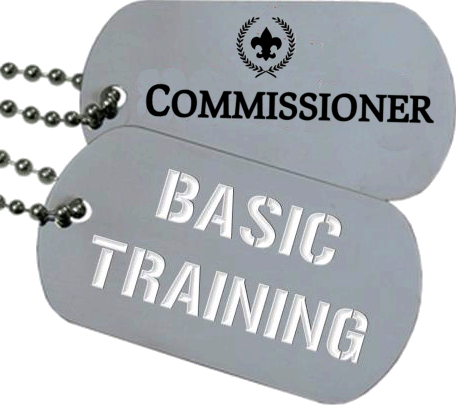 6
Wednesday, April 3
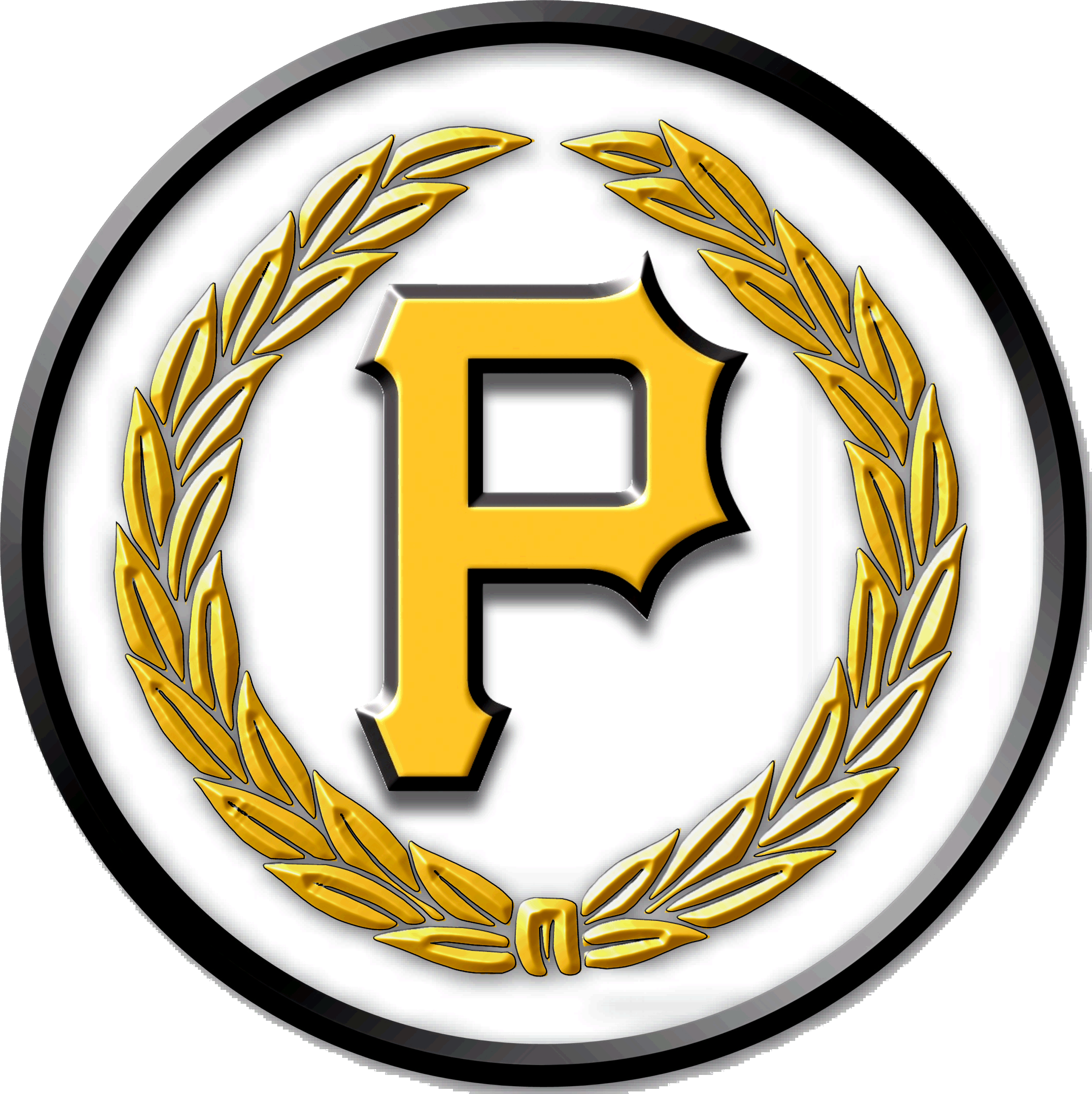 tinyurl.com/commishniteatpirates
7
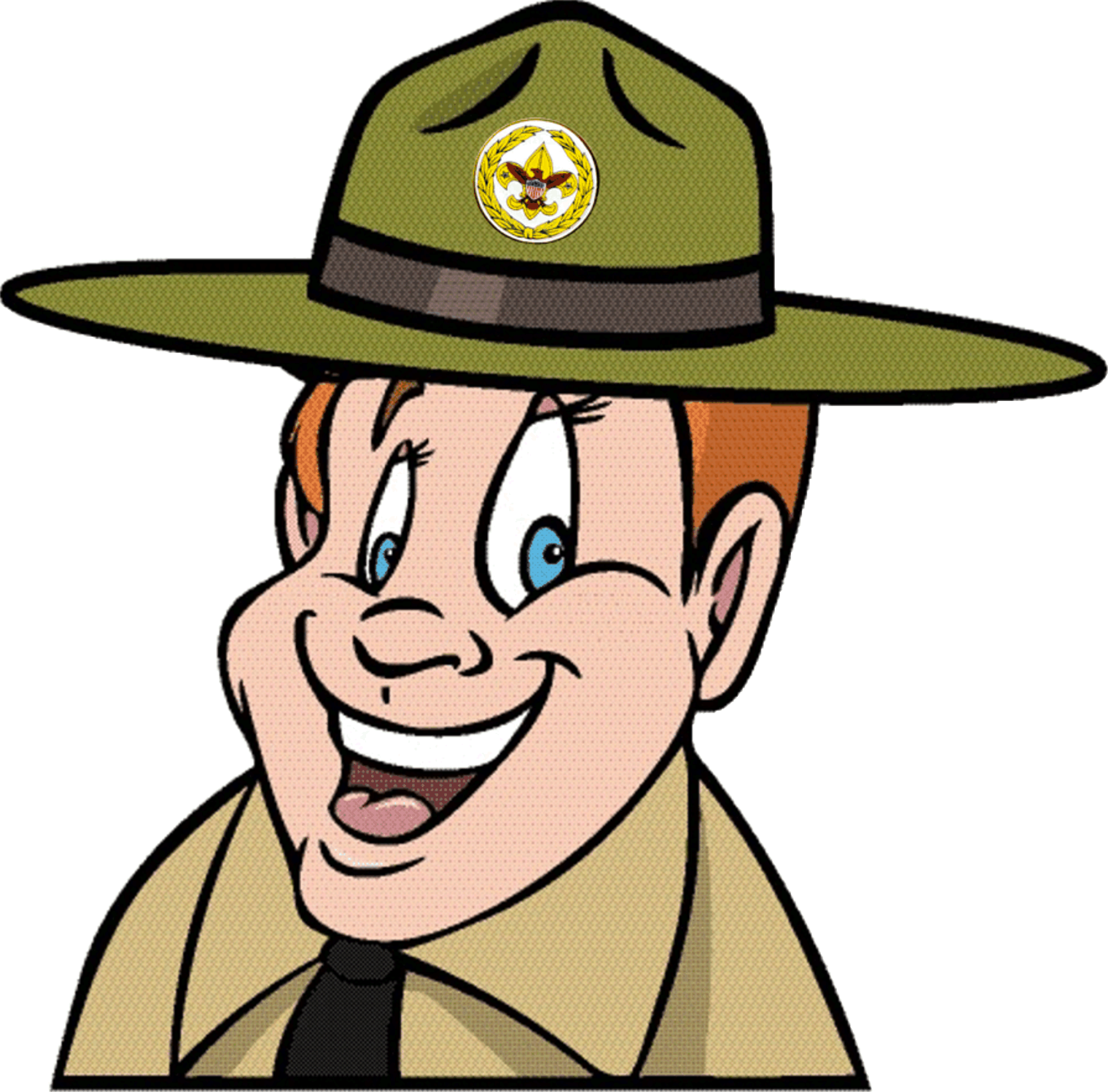 AskCommish@commissioner-bsa.orgLeader Help Hotline!(412) 326-9BSA
8
[Speaker Notes: Content Due – April 1]
COMMISSIONER QUIZ
How is the Commissioner Corps Retention Mission Best Achieved?
Recruiting and Training more Commissioners.
Providing an adequate number of trained unit commissioners who provide a link to District Committee resources in support of a quality unit program.
Recruiting new unit commissioners from each unit to be part of the Commissioner Staff.
Fighting with the District Committee because they are bozos.
Scheduling and attending more meetings.
9
[Speaker Notes: How is the Commissioner Corps Retention Mission Best Achieved?
Recruiting and Training more Commissioners.
Providing an adequate number of trained unit commissioners who provide a link to District Committee resources in support of a quality unit program.
Recruiting new unit commissioners from each unit to be part of the Commissioner Staff.
Fighting with the District Committee because they are bozos.
Scheduling and attending more meetings.]
COMMISSIONER QUIZ
How is the Commissioner Corps Retention Mission Best Achieved?
Recruiting and Training more Commissioners.
Providing an adequate number of trained unit commissioners who provide a link to District Committee resources in support of a quality unit program.
Recruiting new unit commissioners from each unit to be part of the Commissioner Staff.
Fighting with the District Committee because they are bozos.
Scheduling and attending more meetings.
10
[Speaker Notes: EASY!]
COMMISSIONER QUIZ
2) The greatest hazard to the effectiveness of a commissioner?

Taking on non-commissioner-related Scouting responsibilities.
Drinking too much coffee at commissioner meetings.
Giving top priority to a troop that lost its Scoutmaster.
Failing to earn the Arrowhead Award.
11
[Speaker Notes: 2.  The greatest hazard to the effectiveness of a commissioner is?
Taking on non-commissioner-related Scouting responsibilities.
Drinking too much coffee at commissioner meetings.
Giving top priority to a troop that lost its Scoutmaster.
Failing to earn the Arrowhead Award.]
COMMISSIONER QUIZ
2) The greatest hazard to the effectiveness of a commissioner?

Taking on non-commissioner-related Scouting responsibilities.
Drinking too much coffee at commissioner meetings.
Giving top priority to a troop that lost its Scoutmaster.
Failing to earn the Arrowhead Award.
12
[Speaker Notes: Commissioners are usually wonderful Scouters and can be asked to do many things. They must not fall into the trap of doing everything else in Scouting except their appointed job—unit service.]
COMMISSIONER QUIZ
3) You have a district with 60 units.  What’s the minimum number of commissioners the district needs?

1 in 3
20
Less than 20
More than 20
13
[Speaker Notes: 3. You have a district with 60 units.  What’s the minimum number of commissioners the district needs?
1 in 3
20
Less than 20
More than 20]
COMMISSIONER QUIZ
3) You have a district with 60 units.  What’s the minimum number of commissioners the district needs?

1 in 3
20
Less than 20
More than 20
14
[Speaker Notes: d. More than 20. 
The district needs 20 unit commissioners just to meet the 1 unit commissioner per 3 unit ratio plus 4 ADCs to meet the
1 ADC per 5 unit commissioner ratio plus 3 roundtable commissioners and a district commissioner, for a total of 26 people.]
COMMISSIONER QUIZ
4)  A good rule of thumb for the ratio of ADCs to UC’s is?

1 in 3
1 in 4
1 in 5
1 in 6
15
[Speaker Notes: 4)  A good rule of thumb for the ratio of ADCs to UC’s is?
1 in 3
1 in 4
1 in 5
1 in 6]
COMMISSIONER QUIZ
4)  A good rule of thumb for the ratio of ADCs to UC’s is?

1 in 3
1 in 4
1 in 5
1 in 6
16
[Speaker Notes: c. 1 ADC for every 5 unit commissioners.]
START THINKING ABOUT…
•	District Recognition Dinners?
Commissioner Awards!
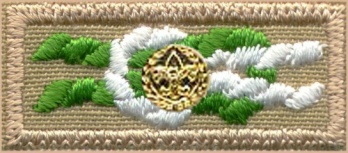 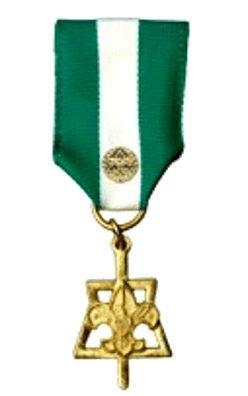 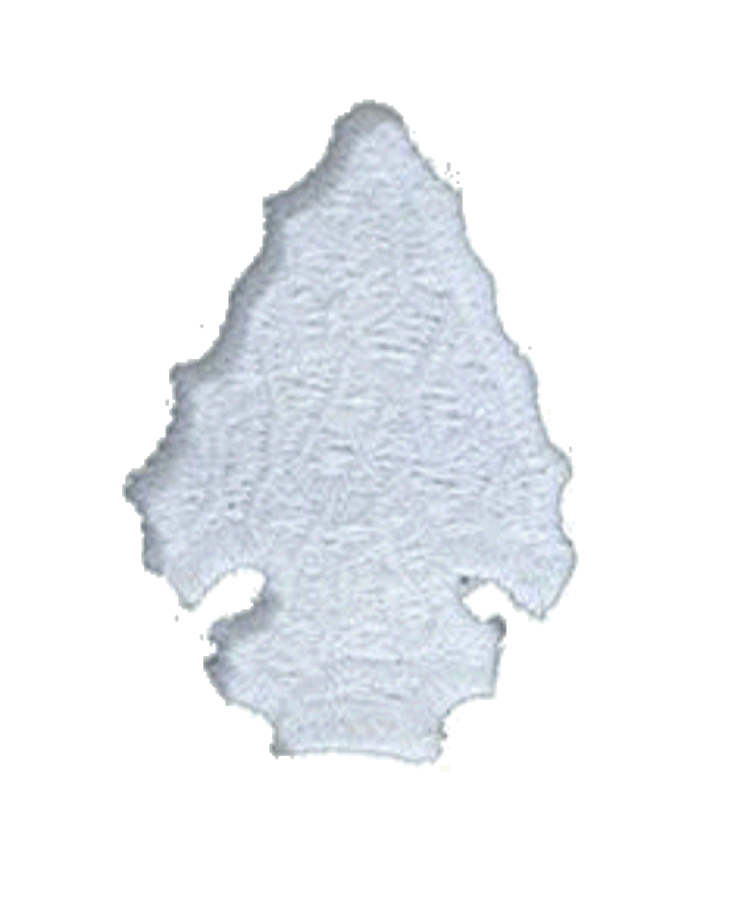 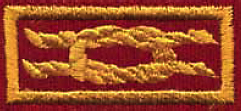 Training Topic for May
17
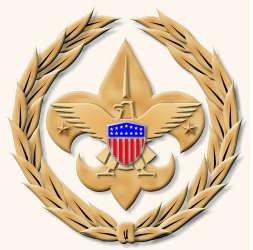 COMMISSIONER CABINET
Monthly Training
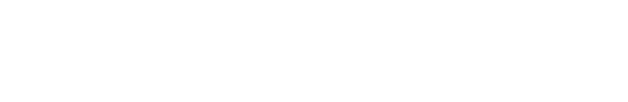 KEN VOLLE
District Commissioner
Unit Leadership Inventory
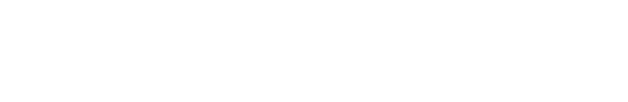 Unit Leadership Inventory
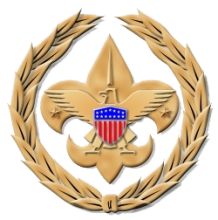 Who:
Unit Commissioner
Integral part of Annual Commissioner Service Plan
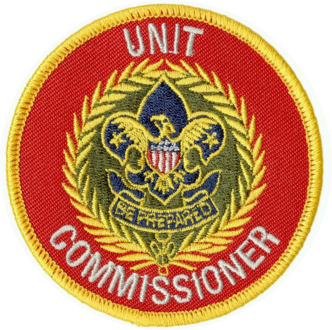 [Speaker Notes: UNIT LEADERSHIP INVENTORY…  is an integral part of the Annual Commissioner Service Plan.]
Unit Leadership Inventory
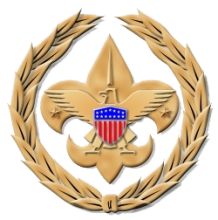 When:
Once per year
Early spring
By April 30
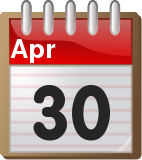 [Speaker Notes: Done once per year, early in the spring by April 30.]
Unit Leadership Inventory
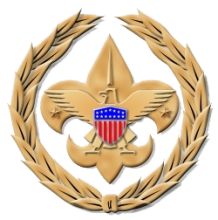 Why?
Determine – who will continue or drop
Check – two deep leadership?
Check – direct contact leaders trained?
Create – plan of action.
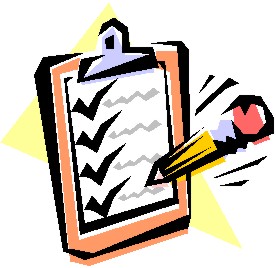 [Speaker Notes: Getting an inventory of leaders who plan to participate with the unit in the coming year is an important first step in assessing the number of active adult leaders and the number needed to be recruited.]
Unit Leadership Inventory
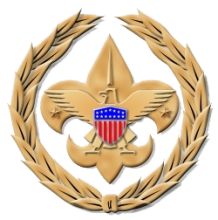 How:
Obtain printout of charter
Attend meeting of Unit Committee
Take an inventory of adult leaders
Decide who to keep/drop
Plan to visit inactive adults
Create a plan to recruit more!
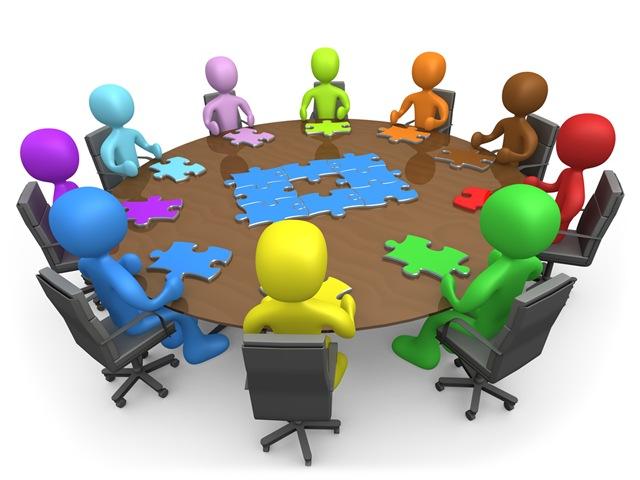 [Speaker Notes: Obtain printout of charter
Attend meeting of Unit Committee
Take an inventory of adult leaders
Decide who to keep/drop
Plan to visit inactive adults
Create a plan to recruit more!]
Unit Leadership Inventory
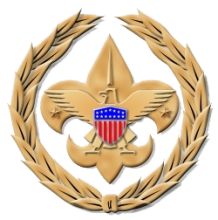 Ways the UC Helps:
Visit inactive adults
Explore reasons for dropping
Give feedback

If appropriate, recruit as a UC!
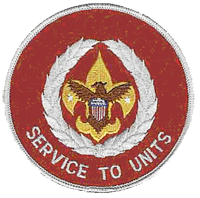 [Speaker Notes: Take time to assess each leader that has dropped from the active Unit inventory.  

Visit the inactivated adults.  
Explore with the adult their reasons for dropping and give feedback where appropriate.]
Unit Leadership Inventory
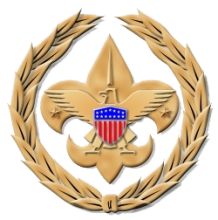 Ways the UC Helps:
Determine how many leaders are needed
Consider size of unit
Number of patrols or dens
How many activities are planned
How many older Scouts are around
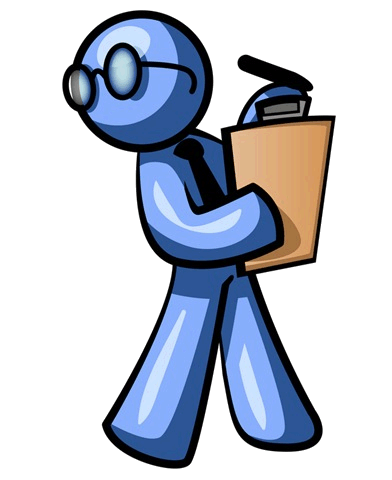 [Speaker Notes: Consider the following factors to determine the number of leaders that will need to be added.  
The size of the unit and number of patrols or packs will influence adult guidance needed in addition to the activities planned for the year and 
the number of experienced Scouts who can help lead their younger counterparts.  

The leadership goals of the existing leaders, the committee and the commissioner should also be taken into account.]
Unit Leadership Inventory
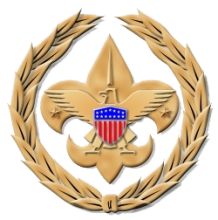 Ways the UC Helps:
Help create plan to recruit more leaders
Use BSA Resources:
Selecting Cub Scout Leadership 13-500
Selecting Quality Leaders 18-981
Provide “job descriptions” for new leaders
Make sure training is part of plan
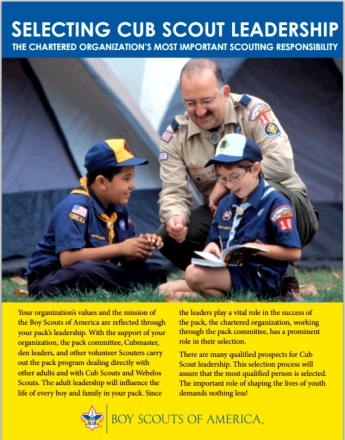 [Speaker Notes: After determining the optimum number of leaders, a plan of action should be developed jointly with the Unit Commissioner and the Unit 
Committee to ensure there is and will be adequate leadership for the unit.  

New leaders should be selected, recruited, and trained before beginning membership recruiting.

Note - links to BSA resources are on Commissioner-BSA.org website]
Unit Leadership Inventory
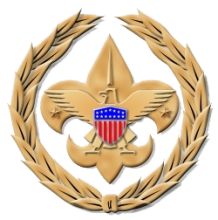 Ways the UC Helps:
FOLLOW UP!
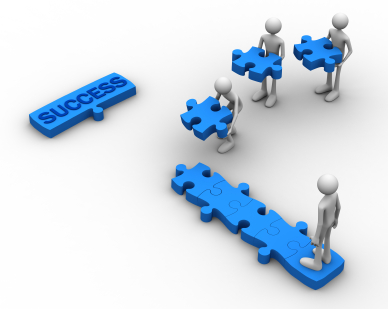 [Speaker Notes: Maintain an “action item” list for each unit.
Be sure to follow up with the Committee Chair on their progress!]
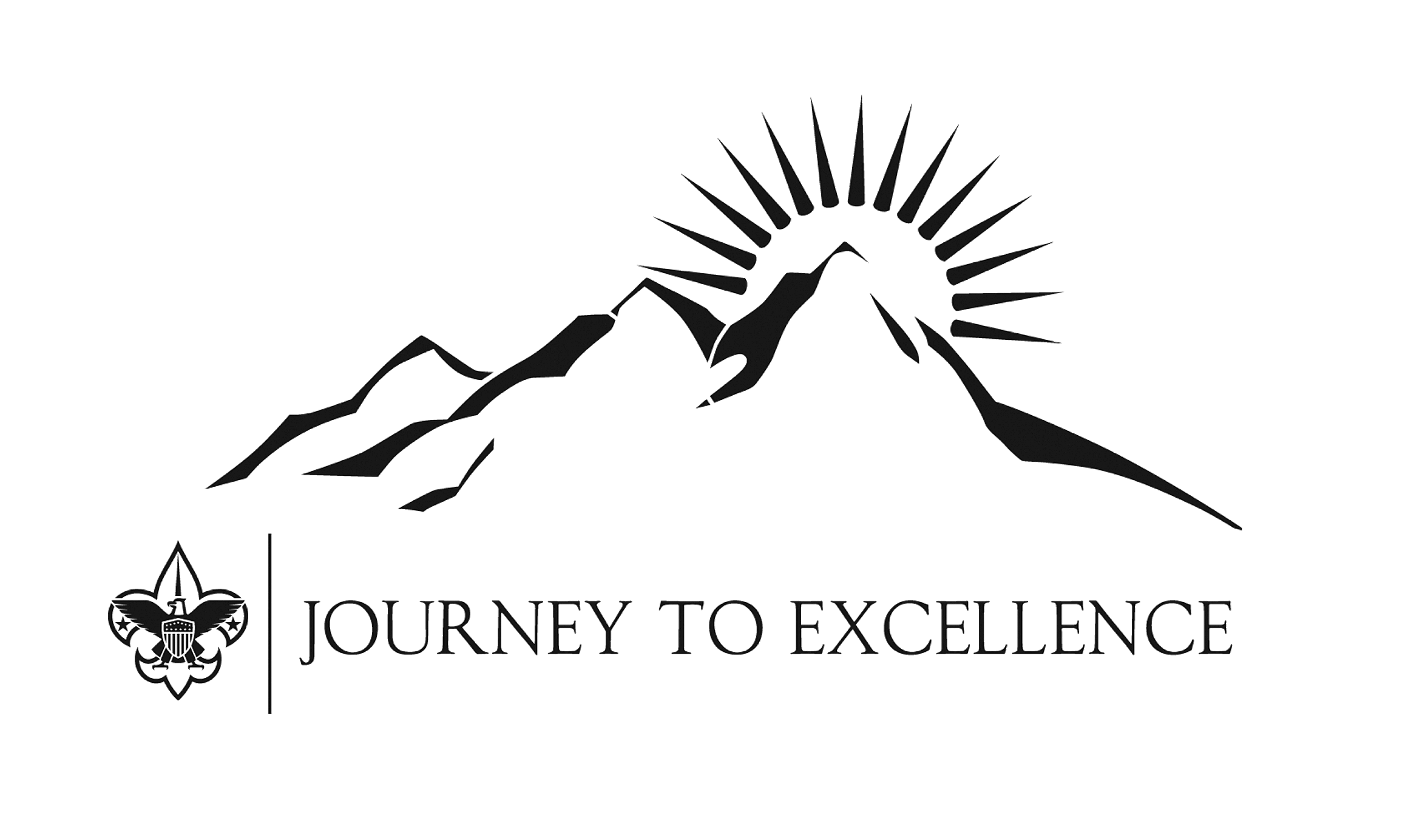 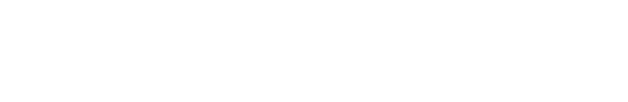